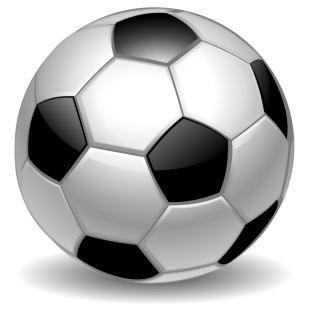 Ki játszik velem?
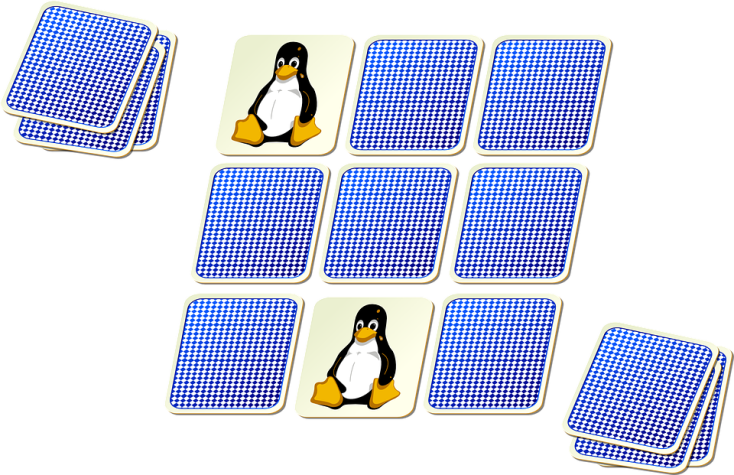 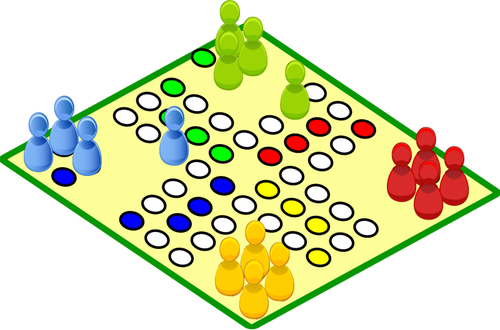 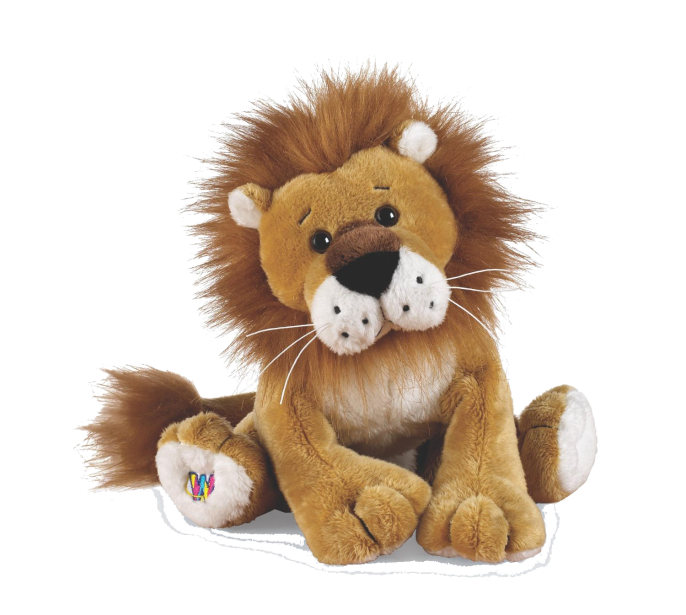 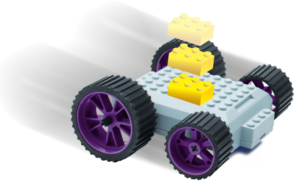 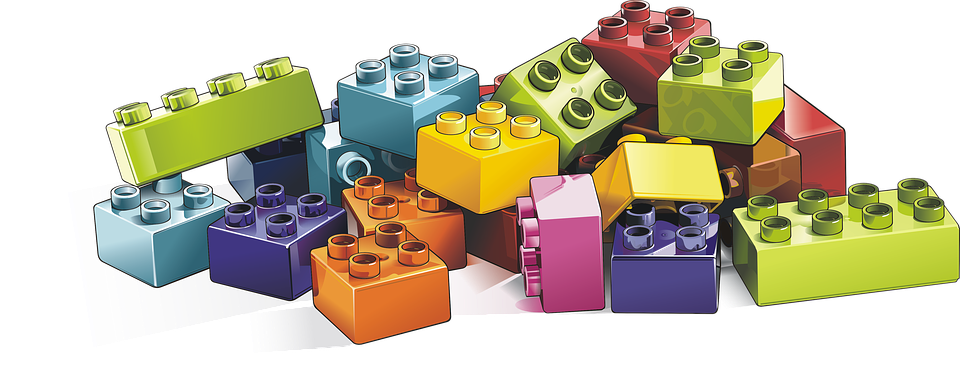 Erdei-Nagy Erzsébet
Ki játszik veled?
…..,  ….., ….. szokott velem játszani.
[Speaker Notes: Leírják a füzetükbe.]
Melyik a kedvenc játékod?
A kedvenc játékom a(z) …
Legjobban  ..…  szeretek.
[Speaker Notes: Leírják a füzetükbe]
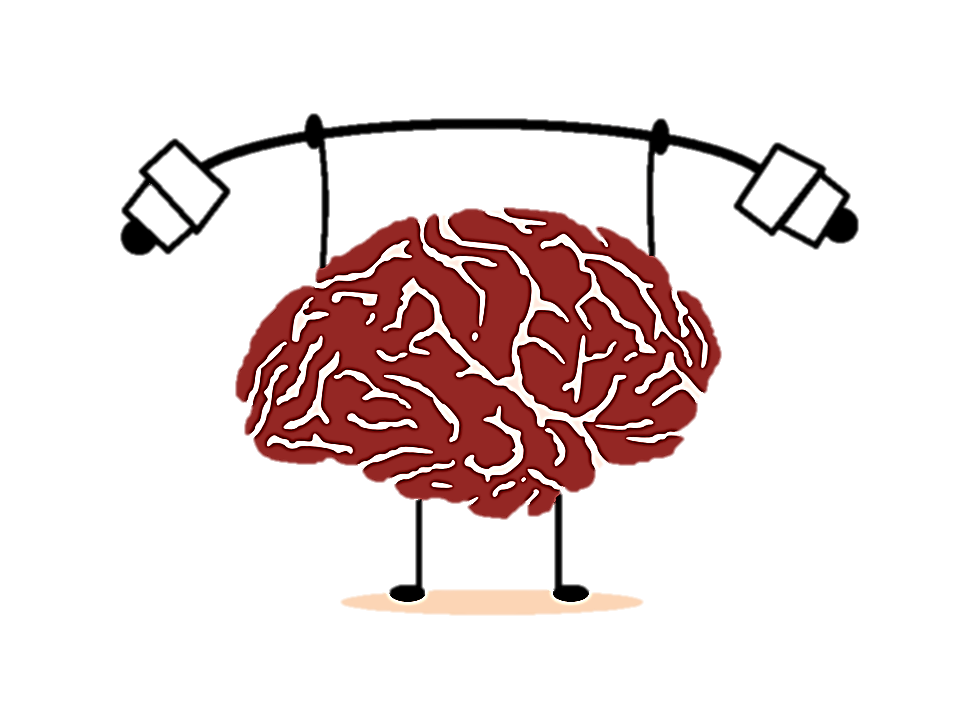 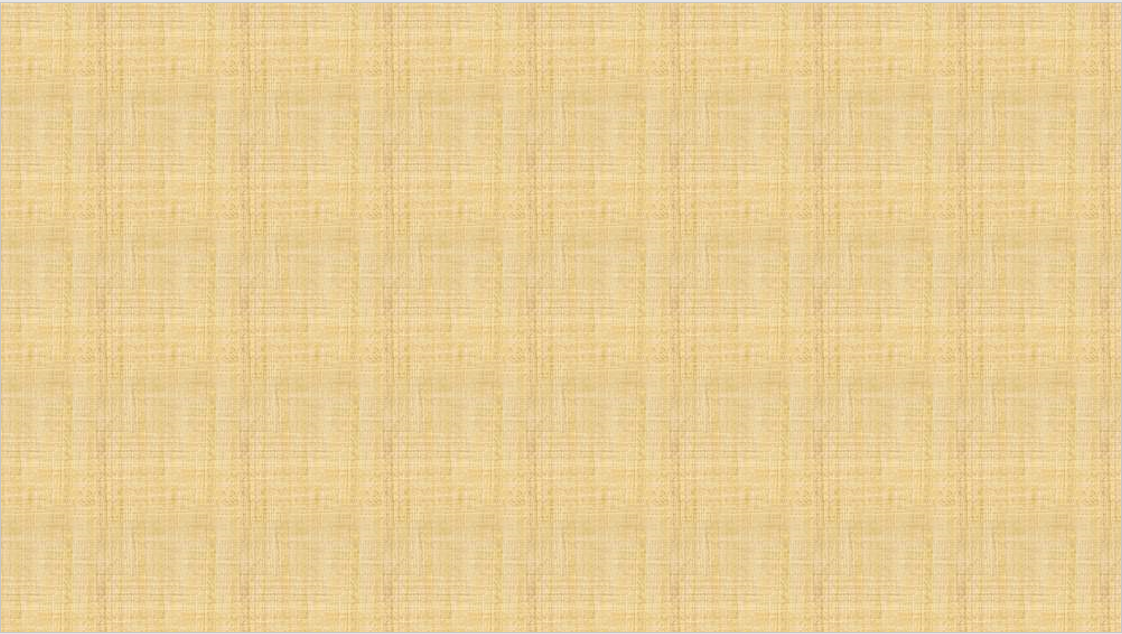 Írd le EGYMÁS ALÁ  a szavakat!
nagymama
START
VÉGE
Micike
apu
Vera
nagypapa
anyu
START
VÉGE
[Speaker Notes: A Startra kattintva indul az idő mérése (1 perc), eddig memorizálhatnak, 1 perc után eltűnnek a szavak és megjelenik az utasítás az időmérővel (1 perc) és a másik Start felirattal, melyre kattintva indul a visszaszámlálás, addig írhatnak a füzetükbe. A Vége felirat visz a következő diára.]
Ki miért nem ér rá?
nagymama
Micike
apu
virágot locsol
Vera
Micikét eteti
nagypapa
tanul
anyu
eszik
villanyt szerel
vacsorát főz
[Speaker Notes: Ellenőrzés majd a személyek és cselekvések párosítása. A személyekre kattintva odaúszik a cselekvésük.]
Mint a villám
Válogasd szét a szavakat!
egyedül
valakivel
számítógép
gombfoci
bújócska
labda
maci
vonat
kártya
kocka
kisautó
[Speaker Notes: A szavakat (hosszúságuktól függően) egy-két pillanatra villantom fel, el kell olvasniuk és a szöveg szerint a megfelelő oszlopba leírniuk.]
Válogasd szét a szavakat!
egyedül
valakivel
számítógép
gombfoci
bújócska
labda
maci
vonat
kártya
kocka
kisautó
[Speaker Notes: Ellenőrzés]
Miért nem játszottak a kisfiúval?
Húzd alá a szövegben!
Hogy érezhette magát a kisfiú?
Mit tanácsolnál neki?
Veled történt már ilyen?
Volt már olyan, hogy nem játszottál valakivel, aki veled szeretett volna?